Lección 10
Despegue:  ¿Qué hiciste durante las vacaciones?
Menciona 5 cosas que hiciste durante las vacaciones.
Example: 
Yo fui de compras.
Fui al cine. 
Pasé tiempo con amigos.
Miré la tele. 
Dormí mucho.
Lección 10: vocabulario nuevo
Lo hace todos los días
Lo hizo
Puede hacerlo
Podía hacerlo
Va a otro país
Fue a otro pais
No sabe
No sé
Doce
He/she does it everyday 
He/she did it
He/she can do it
He/she could do it
He/she goes to another country
He/she went to another country
He/she doesn’t know
I don’t know
Twelve
Práctica: Traduzcan
Manuel quiere ir a paises diferentes. 
Pero no puede hacerlo.
Manuel es un pájaro pero no sabe volar (to fly) 
Por fin, va a la republica dominicana.
Competencia:
Srta. Nieves se fue a otro pais. 
Le gustaba ir a Cuba. 
No quería ir a Irlanda porque hacía frio. 
Quería ir a Hawaii tambien. 
Pero no lo hizo. 
No lo hizo porque no tenía dinero.
Competencia:
Hoy hace frio. 
Ayer hizo calor. 
María no quiere ir a la escuela porque es Halloween. 
Johnny quiere ir a Trick or Treating con sus amigos. 
Alabama no es un país, es un estado. 
Africa no es un país, es un continente. 
Sacramento no es un país, es la capital de California. 
México es un país. 
La capital de México es D.F.
Un chico simpático
¿Qué hacen las chicas en el parque?
Describe el chico
¿Qué pasa al final? ¿Qué tiene el chico?
¿Quien lo dice?
1. ¿Por qué Carlos fue al baño?Él estaba hablando.
2.  ¿Por qué no puede ir al baño?
3.  Yo necesito ir al baño. 
4. Déjelo
5. No
Despegue:
Alabama no es un país, es un estado. 
Marta fue a otro país. 
México es un país.
Describan las fotos con vocabulario. Escriban 2 frases.  Preparense para presentar.
Ejemplo:   Hay una chica que se llama Rocky.  
 		Le gusta ir de compras.
1.
2.
3.
4.
5
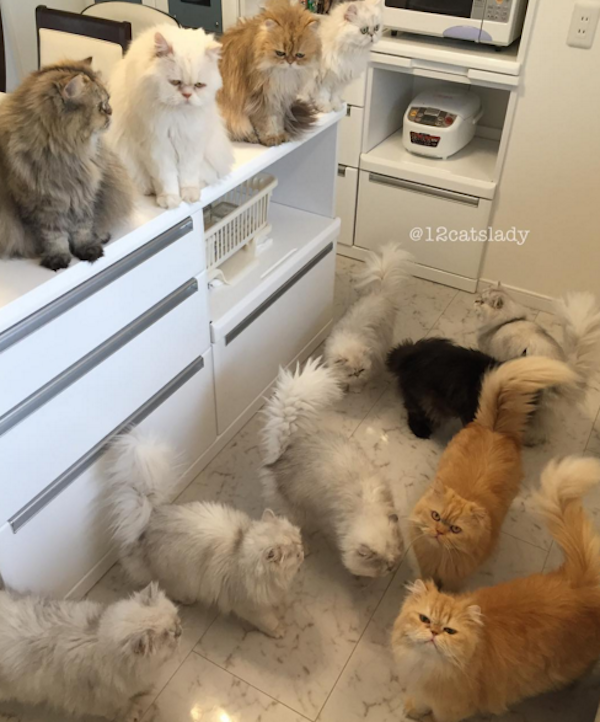 6.
7.
Despegue: traduzcan
1. Carlos fue al dentista porque tenía una caries. 
2. Carlos no se lava los dientes todos los dias. 
3. Carlos no lo hace porque no le gusta.
Actividad de escuchar:
Vocabulario--- avión= plane 
1. What was there?
2. Does Harold have a lot of money?
3. How many planes does Harold have?
4. What does Harold do every day?
5. When does Harold go to Spain?
6. When does Harold go to Ecuador?
7. When does Harold go to Chile?
8. When does Harold go to Mexico and Costa Rica?
9. When does Harold go to a different country?
10. Why can he do these things?
Crear historia
1. Presenta (describe and introduce)  a un personaje principal. Describelo 
2. Presente a otro personaje.  Describelo.
3.  Inventa un problema. 
4. Explica qué hace para resolver el problema.
5. Explica una solución.
Despegue:
¿Qué hiciste durante el fin de semana?
Respond in Spanish, what did you do this weekend? 3 things
Tú (you)---- Haciendo Preguntas  (asking questions in Spanish.)
¿Qué significa?
Tú--- add an S at the end of the verb.
Escucha música
Mira la television
Juega fútbol 
Canta
Baila
Juega videojuegos
Monta en monopatín
Tiene ____ años
¿Escuchas música?
¿Miras la tele?
¿Juegas fútbol?
¿Cantas?
¿Bailas?
¿Montas…?
¿Tienes…?
Responding
Yo….
Escucho música
Miro la television
Juego fútbol 
Canto
Bailo
Juego videojuegos
Monto en monopatín
Tengo ____ años
Traduzcan
Marta escucha música
Tú escuchas música
Yo escucho música

Marta lee Hunger Games
Yo leo Hunger games 
Tú lees Hunger games
Carlos juega béisbol
Juego béisbol y fútbol
¿Juegas béisbol? 

Antonia escucha música rap.
Yo escucho música clásica
¿Qué tipo de música escuchas?
Sesión de cita rápida:
¿Cómo te llamas?
¿Escuchas música? ¿Qué tipo?
¿Miras la tele?
¿Juegas un deporte (a sport)?
¿Cantas?
¿Bailas?
Me llamo…
Sí, escucho…
Ahora tú…
Write 5 questions to ask someone.
Ejemplo:
¿Escuchas música Hip Hop?
¿Vas al cine? 
¿Vas de compras?
¿Bailas en las fiestas?
Asiento Caliente
Despegue:
Traduzcan
Antonia escucha música rap.
Yo escucho música clásica
¿Qué tipo de música escuchas?
Instagram:
Dibujen 6 intereses y escriban 6 comentarios en español.
Ejemplo:

 Yo quiero helado. Me gusta el helado de chocolate.
Más ejemplos:
Yo escucho música todos los dias.  #musicarap
Comentarios comunes para Instagram
¡Qué impresionante!
¡Qué buenas fotos!
¡Qué bonito!
¡Qué buena experiencia!
¡Qué envidia me das!
#queenvidia
¡Qué chévere!
¡Qué padre!
¡Qué chulo!
¡Qué guapo/guapa!
¡Me encantan tus fotos!
¡Qué maravilla!
Vocabulario –Lección 11
Lo ve
Lo vio
Le da
Le dio
Puede hablar 
Podía hablar
diecisiete
He/she sees it
He/she saw it
He/she gives it to her/him
He/she gave it to her/him
He/she can talk 
He/she could talk
17
Historia: Lean la historia
Primero, leemos la historia,
Después, cambien la primera parte a ‘’el’’
Depegue: Respond to the question
¿Cómo estás?
¿Qué tiempo hace hoy?
¿Qué hiciste anoche (last night)?
Vocabulario –Lección 11
Lo ve
Lo vio
Le da
Le dio
Puede hablar 
Podía hablar
diecisiete
He/she sees it
He/she saw it
He/she gives it to her/him
He/she gave it to her/him
He/she can talk 
He/she could talk
17
Vocabulario –Lección 12
Tiene que ir al baño
Tenía que ir al baño
El niño toma agua
El niño tomó agua
Vuelve otra vez
Volvió otra vez
Dieciocho
He/she has to go to the bathroom
He/she had to go to the bathroom
The boy drinks water  
The boy drank water
He/she returns again
He/she returned again
18
Despegue: Traduzcan
Tenía que ir al baño
El niño toma agua
Vuelve otra vez
Lección 11: Actividad de leer
Un regalo
Le daba
Se fue corriendo
A gift
He/she gave to him/her
He/she went running
Mini presentaciones
Despegue: Traduzcan
Lo ve
Le da un regalo (a gift)
Le da un elefante pequeño.
Dia de Kinder
¿Quién robó el pan?
¿Quién robó el pan en la casa de San Juan?
_______ robó el pan en la casa de San Juan. 
¿Quién yo?
Sí tú
No fui yo
Entonces, ¿quién?
(repiten)
Despegue: Traduzcan
Le dio un perro. 
Puede hablar mucho.
Vocabulario –Lección 12
Tiene que ir al baño
Tenía que ir al baño
El niño toma agua
El niño tomó agua
Vuelve otra vez
Volvió otra vez
Dieciocho
He/she has to go to the bathroom
He/she had to go to the bathroom
The boy drinks water  
The boy drank water
He/she returns again
He/she returned again
18
Despegue: describan la foto (3 frases mínimo)
Competencia:
Papel higiénico – toilet paper
Periódico- newspaper
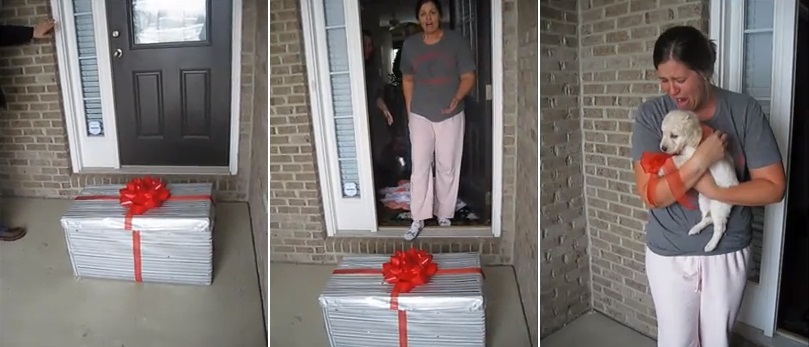 Regalo=gift
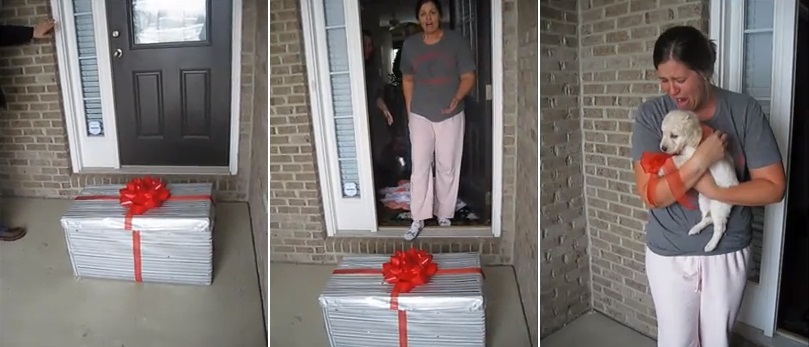 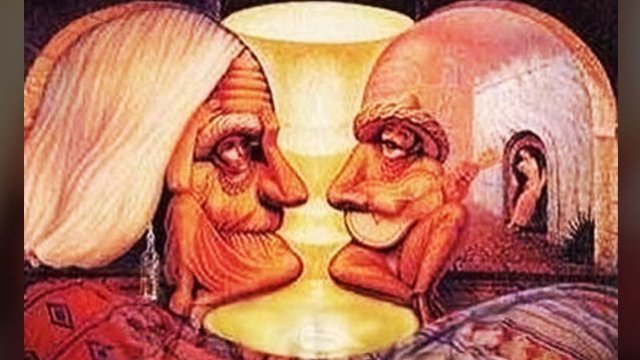 Mad Libs: Tarjeta de salida
Hay un____________ (noun) que se llama _________ (name). Tiene __________(#) años y le gusta ___________ (thing or actividad).  Lo hace todos los dias. Lo hace los ___________, ________, y __________.  (days of the week).  Un día ____________ (weather) y ___________ (main character) estaba en ____________ (place). ______________ (main character) tiene que ir al baño. Entonces, Va al baño y ___________________ (acción). Muchas personas lo ven y _______________ (acción).  __________ (main character) no está _____________ (feeling or emotion).
Tarjeta de salida:
Usando el vocabulario de leccion 1-12.  Escriban una historia. 
La historia tiene …
2 personajes
Un conflicto 
Tres emociones